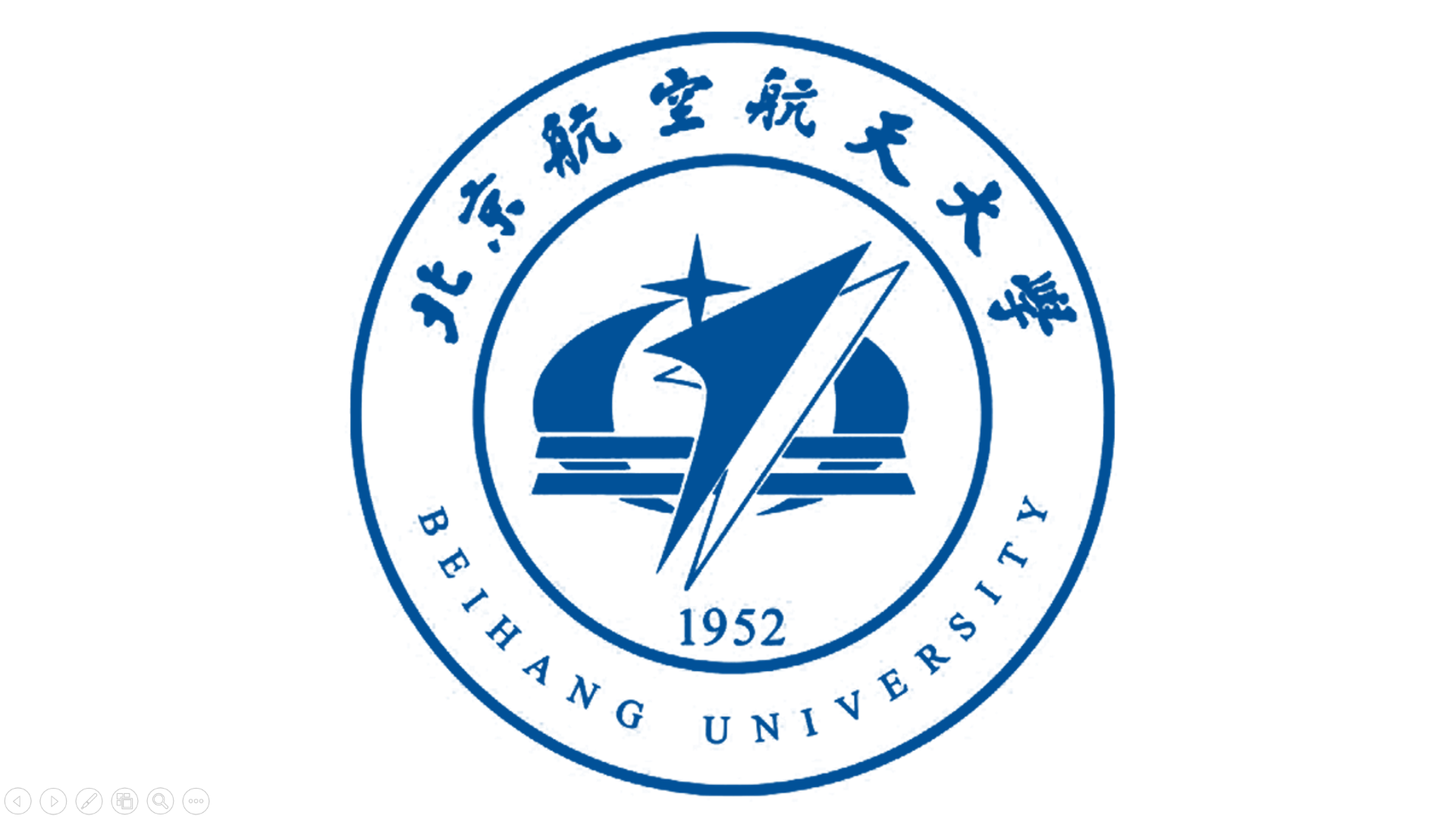 I2M2Net: Inter/Intra-modal Feature Masking
Self-distillation for Incomplete Multimodal 
Skin Lesion Diagnosis
Ke Wang1, Linwei Qiu1, Yilan Zhang2,Fengying Xie1*
Image Processing Center, School of Astronautics, BeiHang University
King Abdullah University of Science and Technology (KAUST)
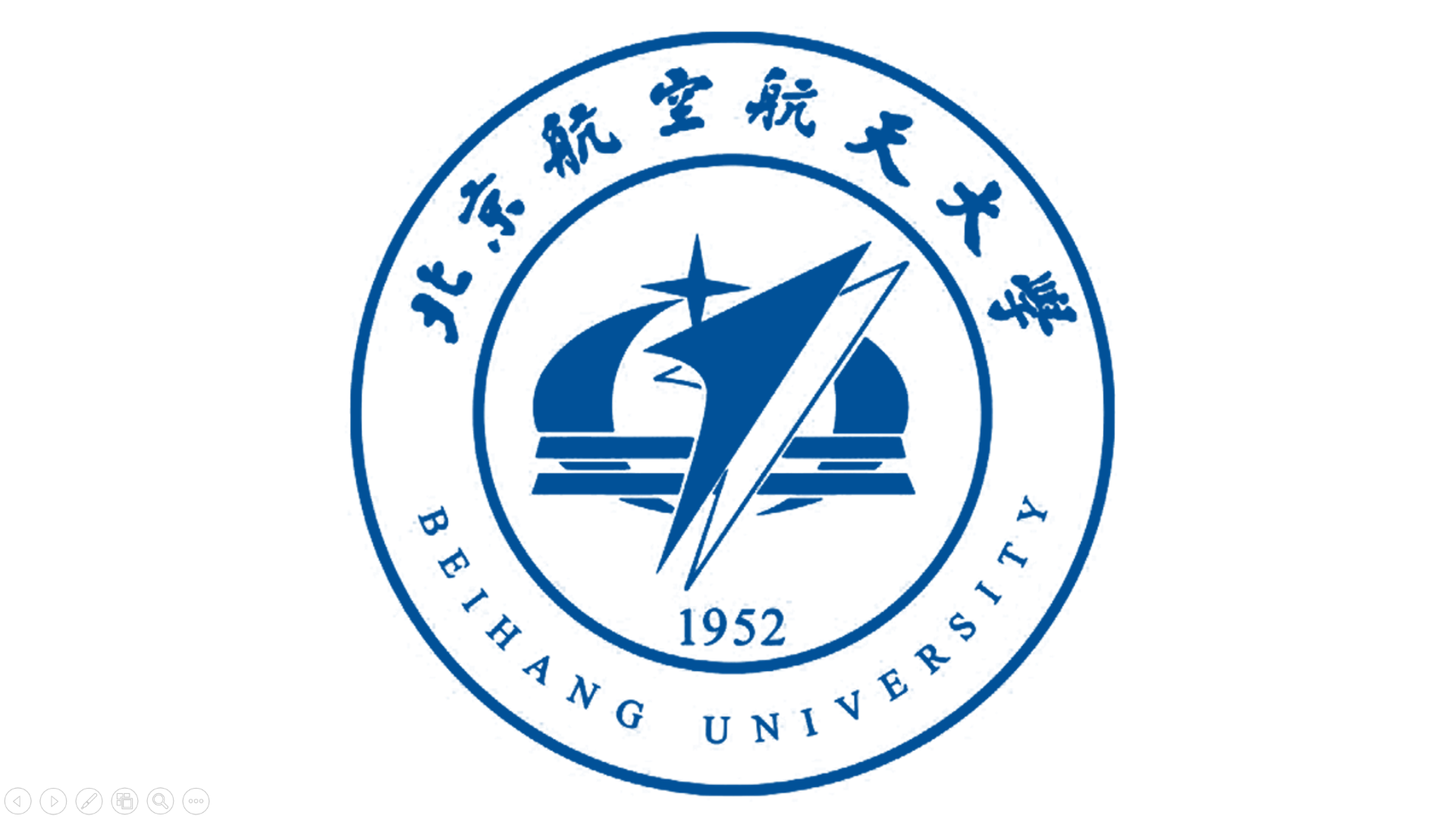 Background
Skin lesion is a major global health concern, with skin cancer being one of the most common and dangerous types of cancer.

Computer-aided diagnosis (CAD) for skin lesion diagnosis 
— Single modality    
— Multiple modality
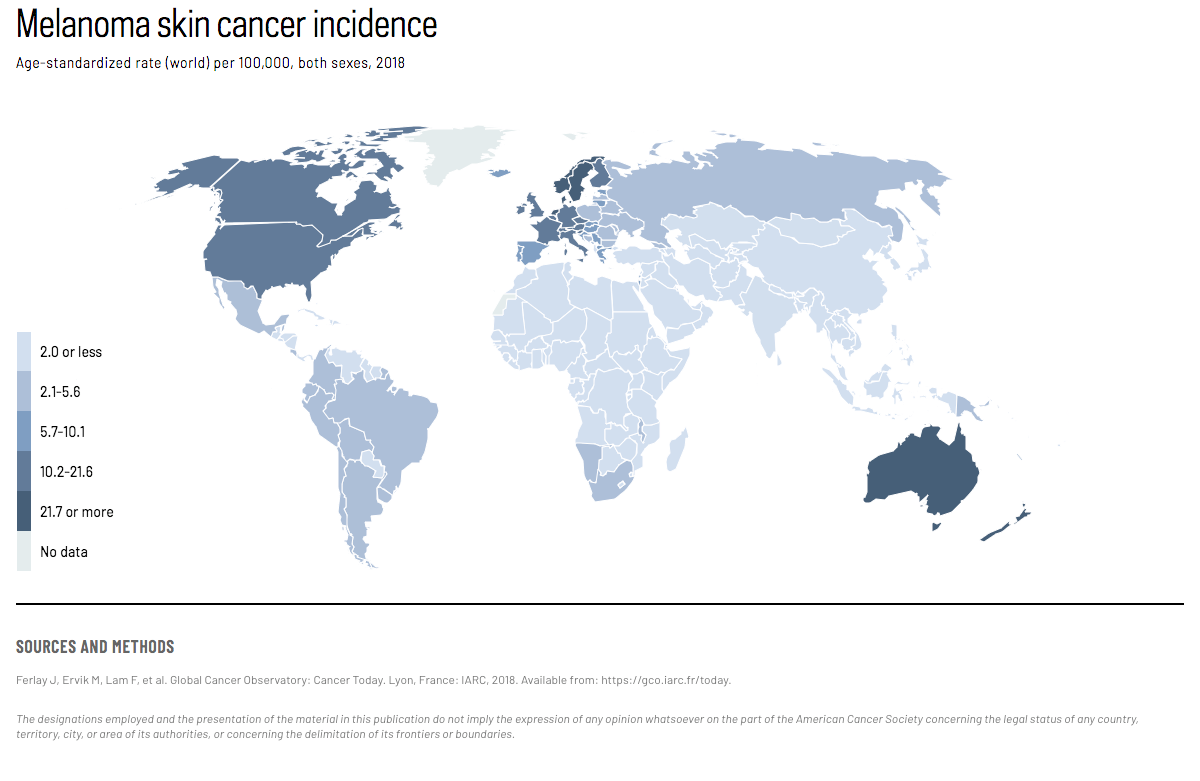 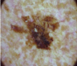 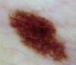 Dermoscopy image
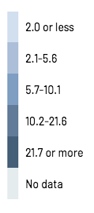 <=2.0
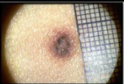 Clinic image
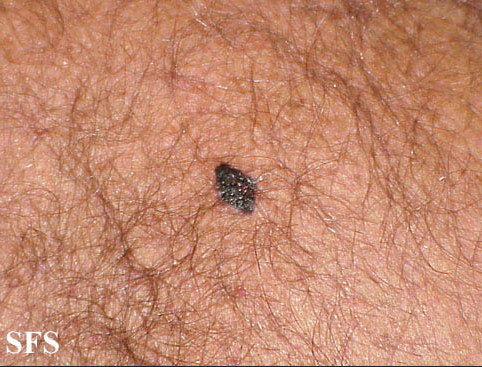 >=21.7
No data
sex, location,
elevation…
Meta data
Melanoma skin cancer incidence
Age-standardized rate (world) per 100,000, both sexes, 2018
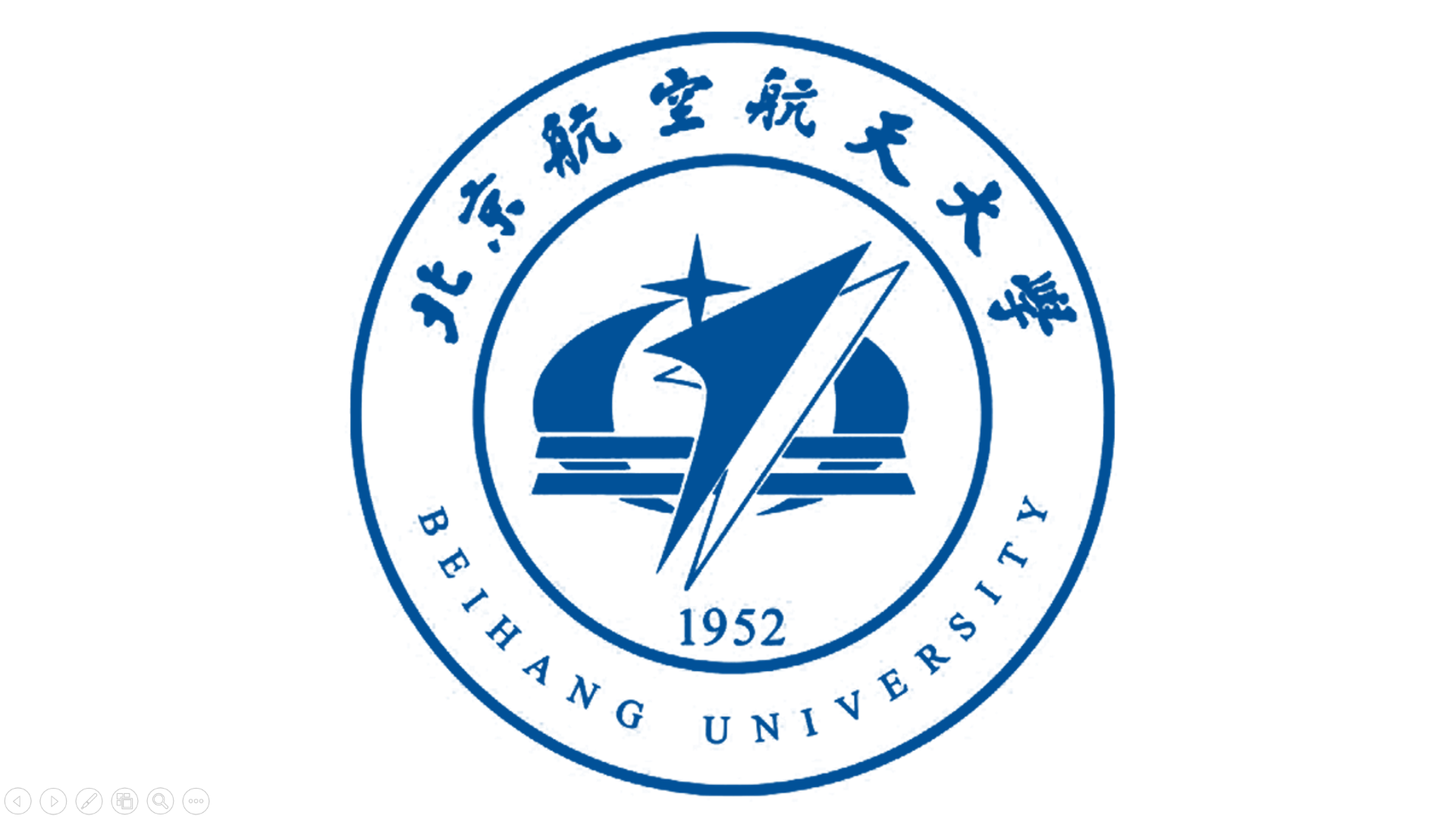 Challenges
Der
Meta
Clin
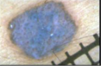 Female,
Head neck,
Nodular…
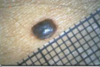 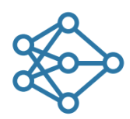 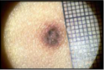 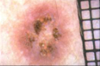 ?
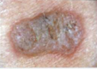 ?
?
A unified framework
Share & Specific
Imbalanced modality combinations
Modality missing
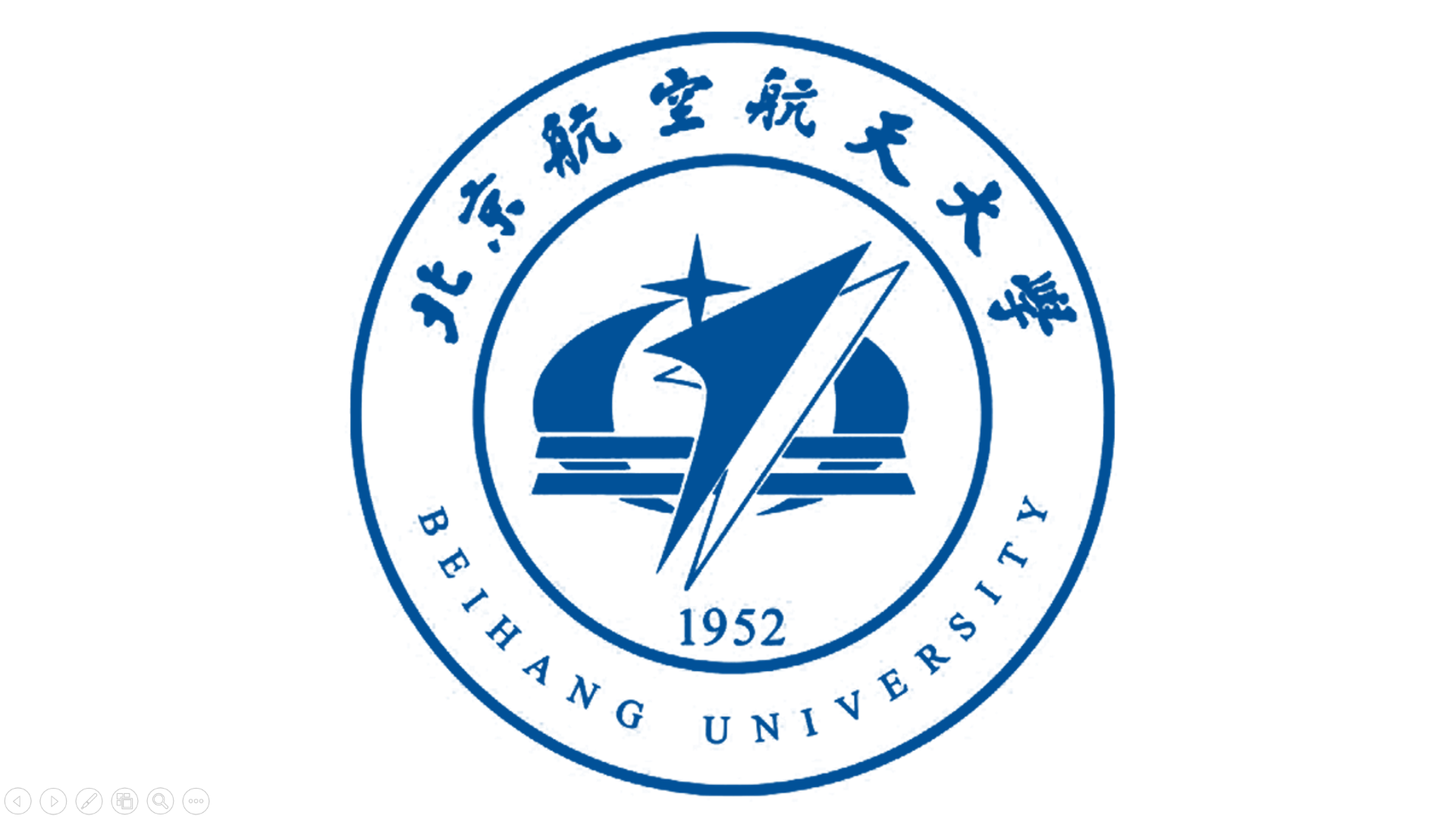 Proposed Method
Inter/Intra-modal Feature Masking Self-distillation
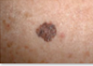 Imageencoder
Fusion block
c
Inter-modal feature masking
Mask generator
Shared
Clinic image
Intra-modal feature masking
Fusion block
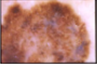 Imageencoder
d
Dermoscopy image
1. Location
2. Sex
……
5. Management
Textencoder
Masked modality combination
m
Meta data
Inter-modal feature masking
combination-share semantics
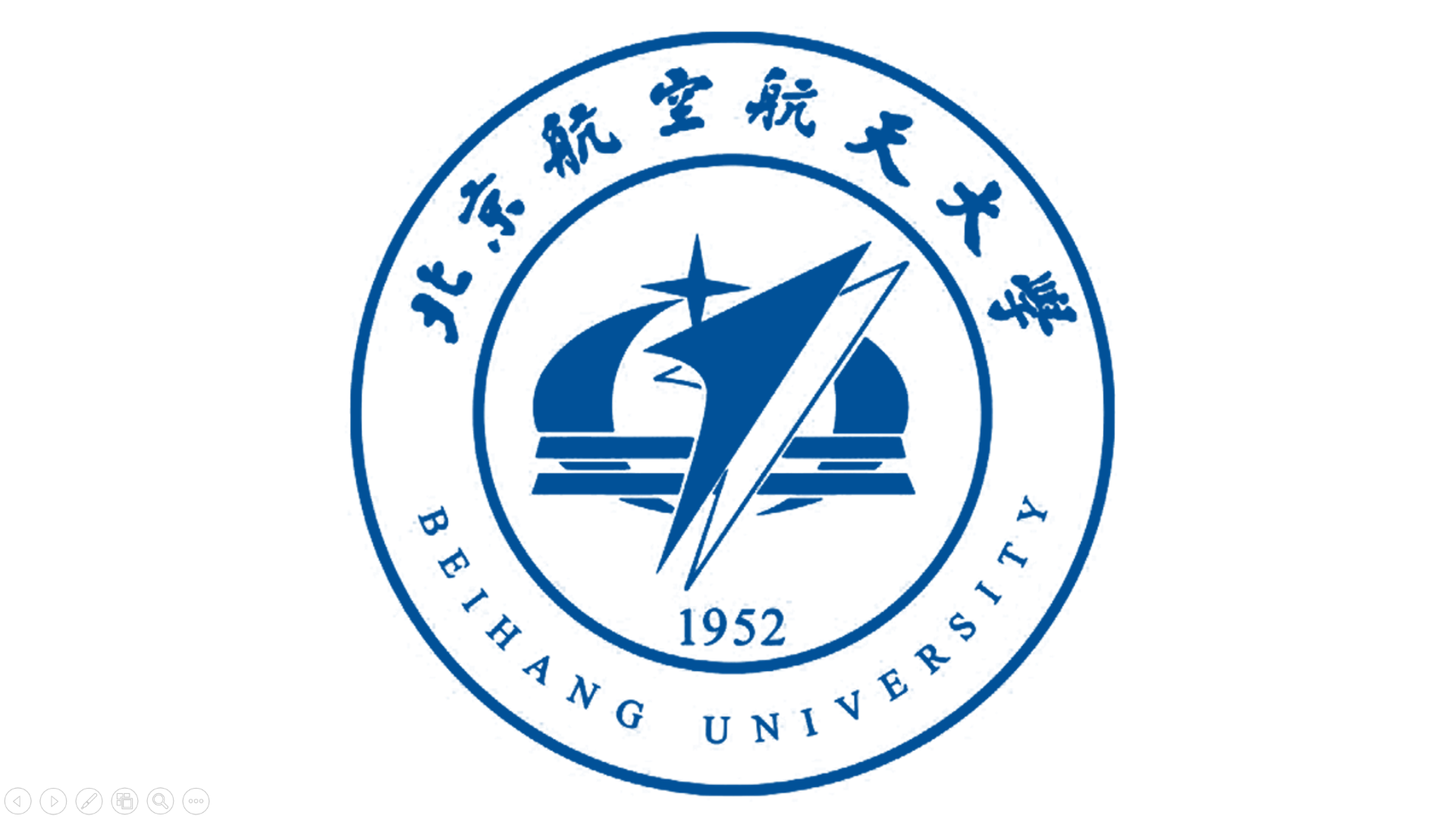 Proposed Method
Inter/Intra-modal Feature Masking Self-distillation
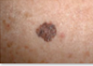 Imageencoder
Fusion block
c
Inter-modal feature masking
Mask generator
Shared
Clinic image
Intra-modal feature masking
Fusion block
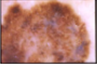 Imageencoder
d
Dermoscopy image
1. Location
2. Sex
……
5. Management
Textencoder
Masked modality combination
m
Meta data
Intra-modal feature masking
combination-specific semantics
[Speaker Notes: 模态缺失问题
统一的框架
训练不平衡
问题都讲出来]
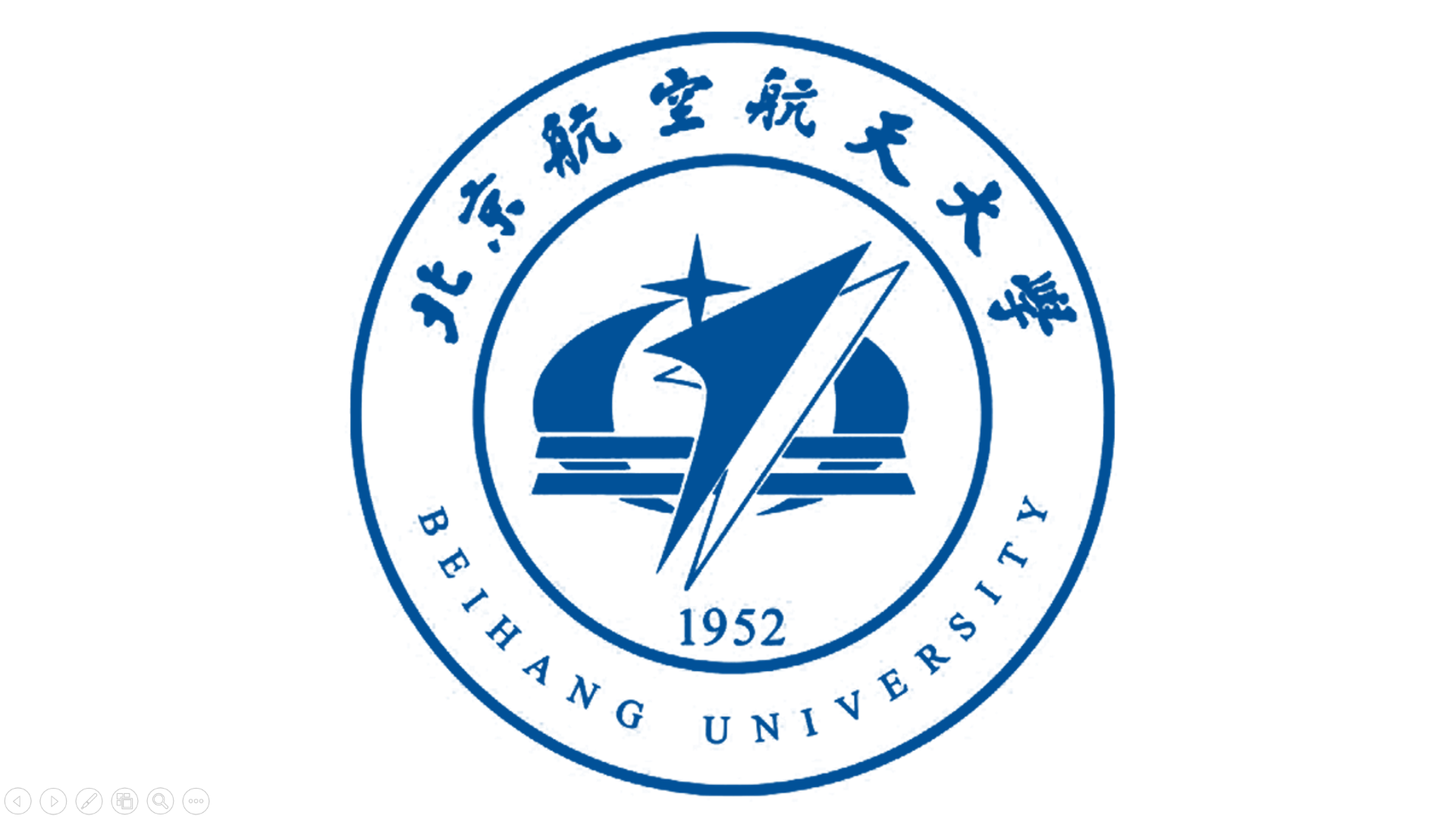 Proposed Method
Combination-based Curriculum Learning
Missing modality combinations
Difficulty measurer +  Training scheduler
Complete multimodal features
Mask generator
GAP
Softmax
Lcon
Mask 
generated
s
Sampling
dynamically balance the training of  imbalanced modality combinations
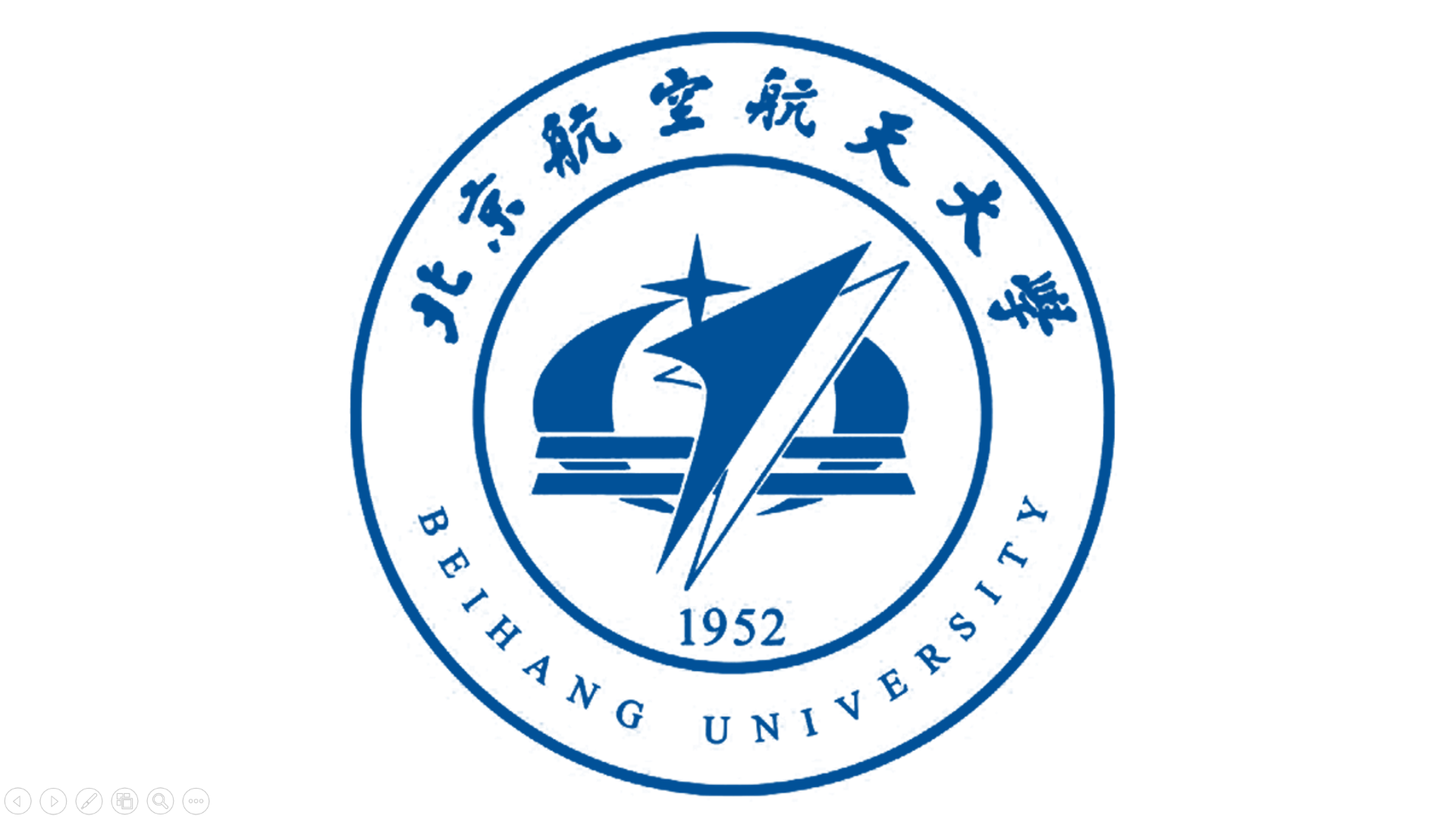 Proposed Method
Modality Deficiency-aware Fusion
Output Tokens
Input Tokens
FFN
Classification
+ Learnable Fusion tokens
Q
Derm
K
Clinic
V
Meta*
adaptively fuse available modal information
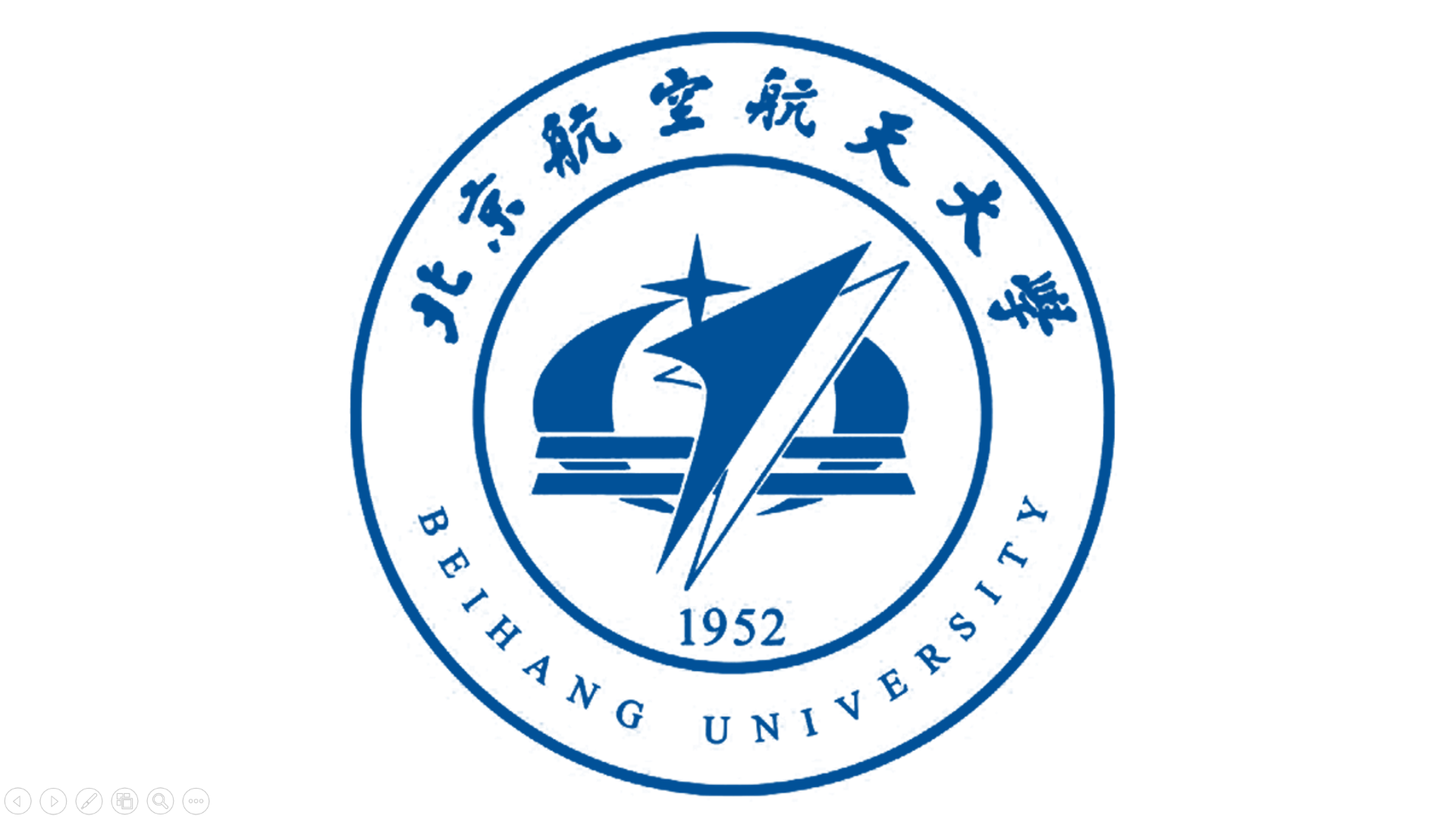 Experiments
Dataset :
Derm7pt —   Dermoscopy image, Clinic image, Patient meta data 
			—  1011  (413 for training, 203 for validation, 395 for testing)
Evaluation Metrics :
Accuracy , F1 score
Loss Function:
Cross entropy loss + MSE loss
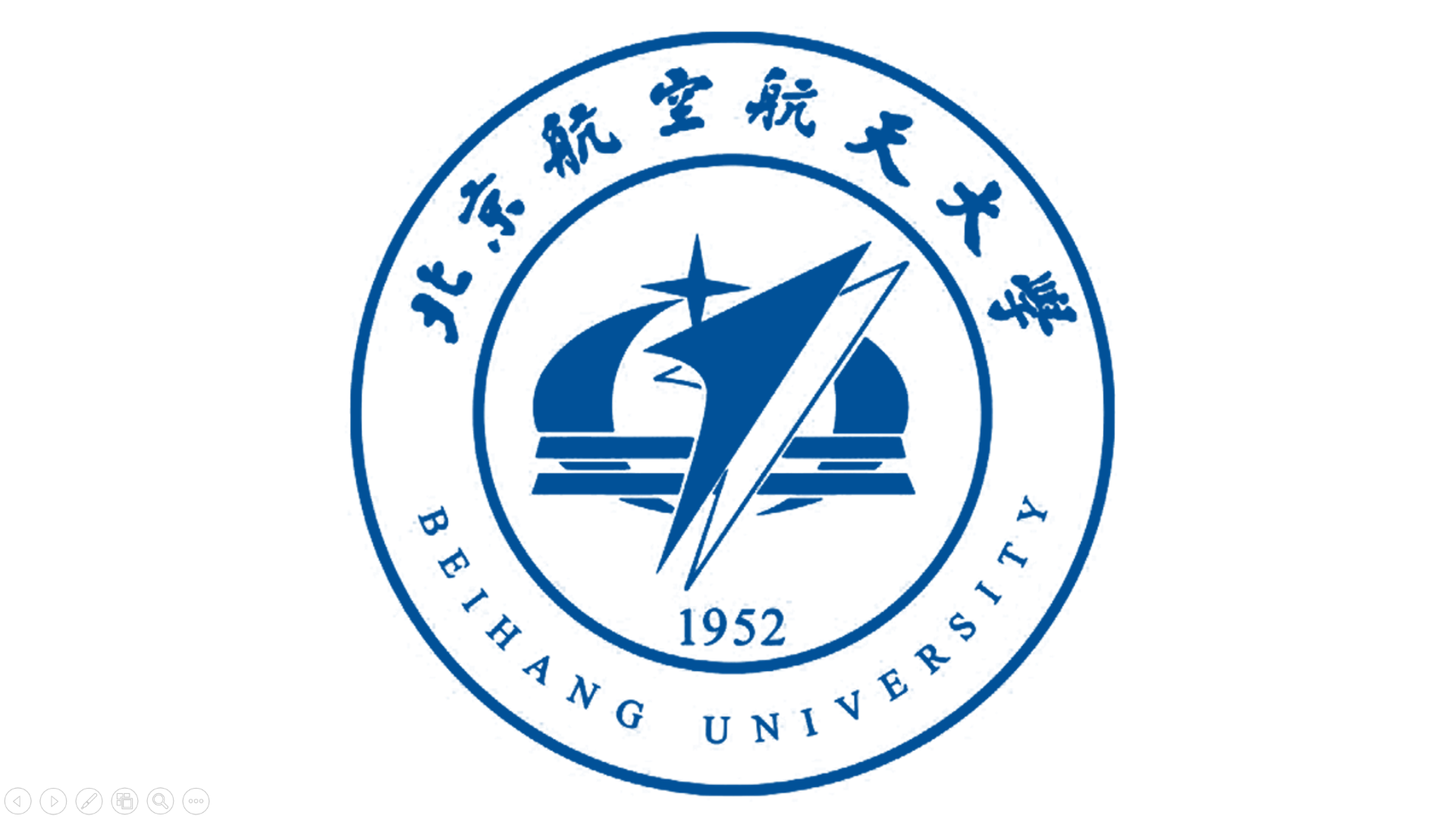 Results
Comparison results on Derm7pt datasets (seven modality combinations + average)
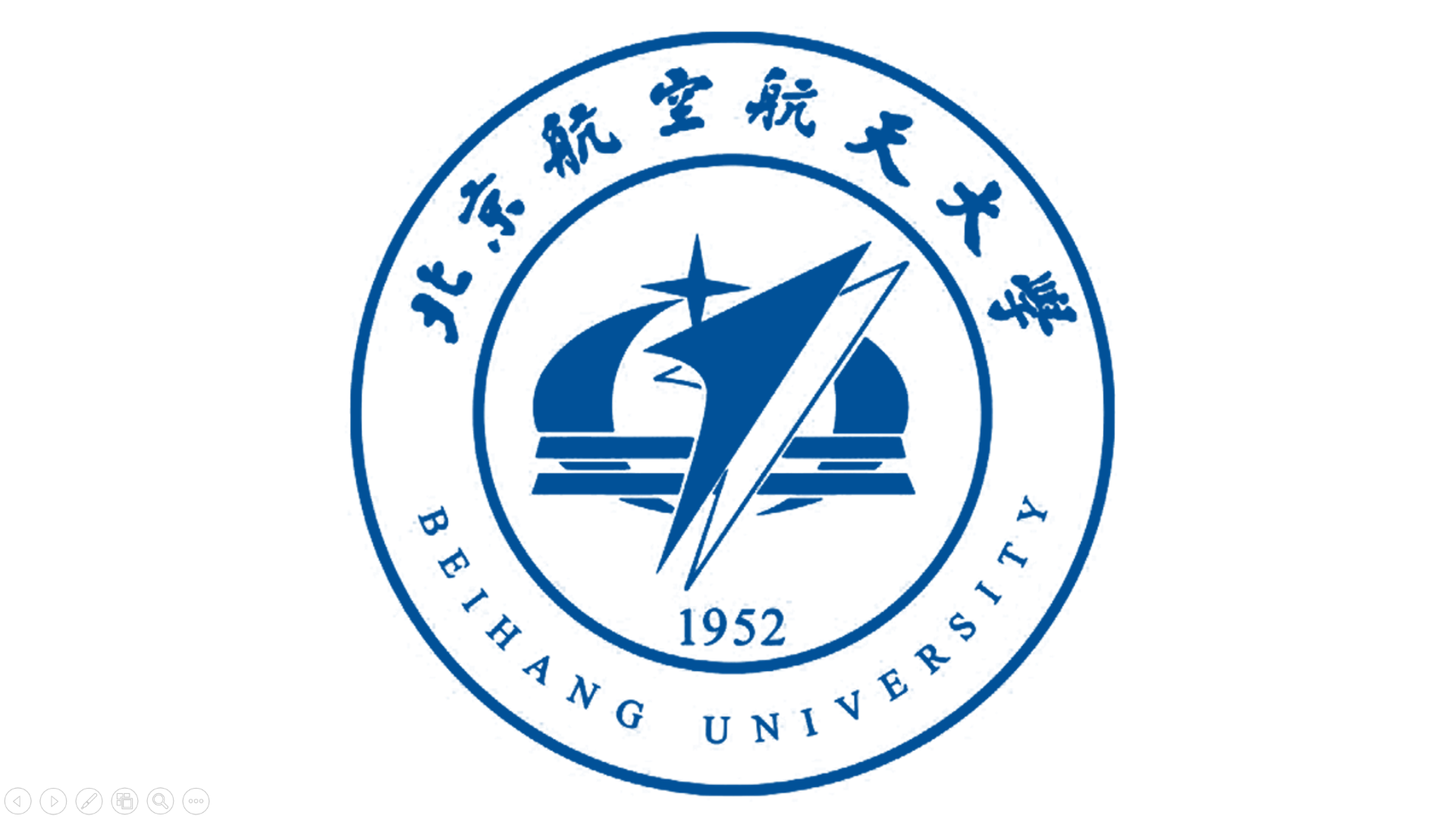 Results
Comparison results on Derm7pt datasets
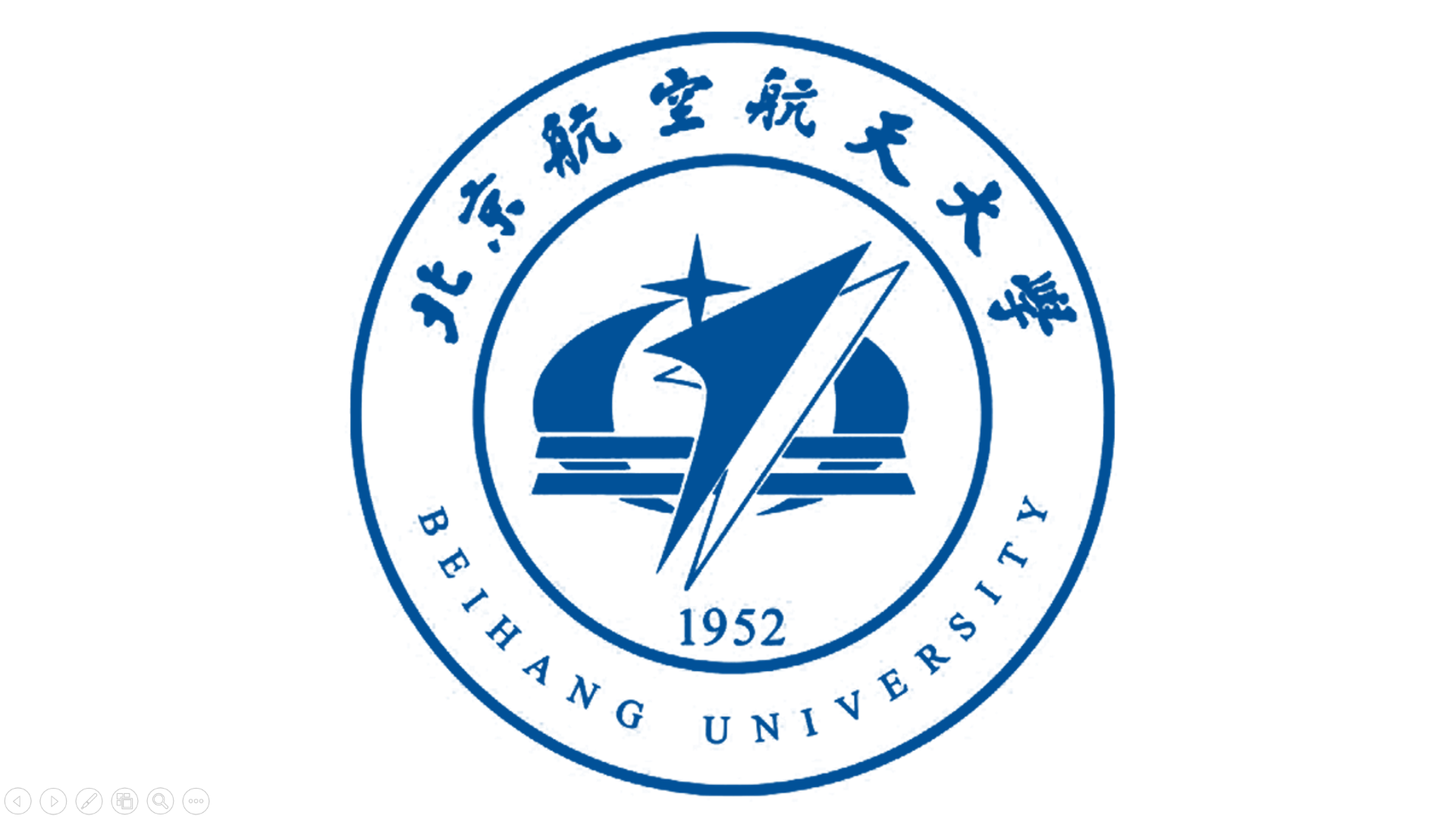 Results
Ablation results on Derm7pt datasets
3.24%
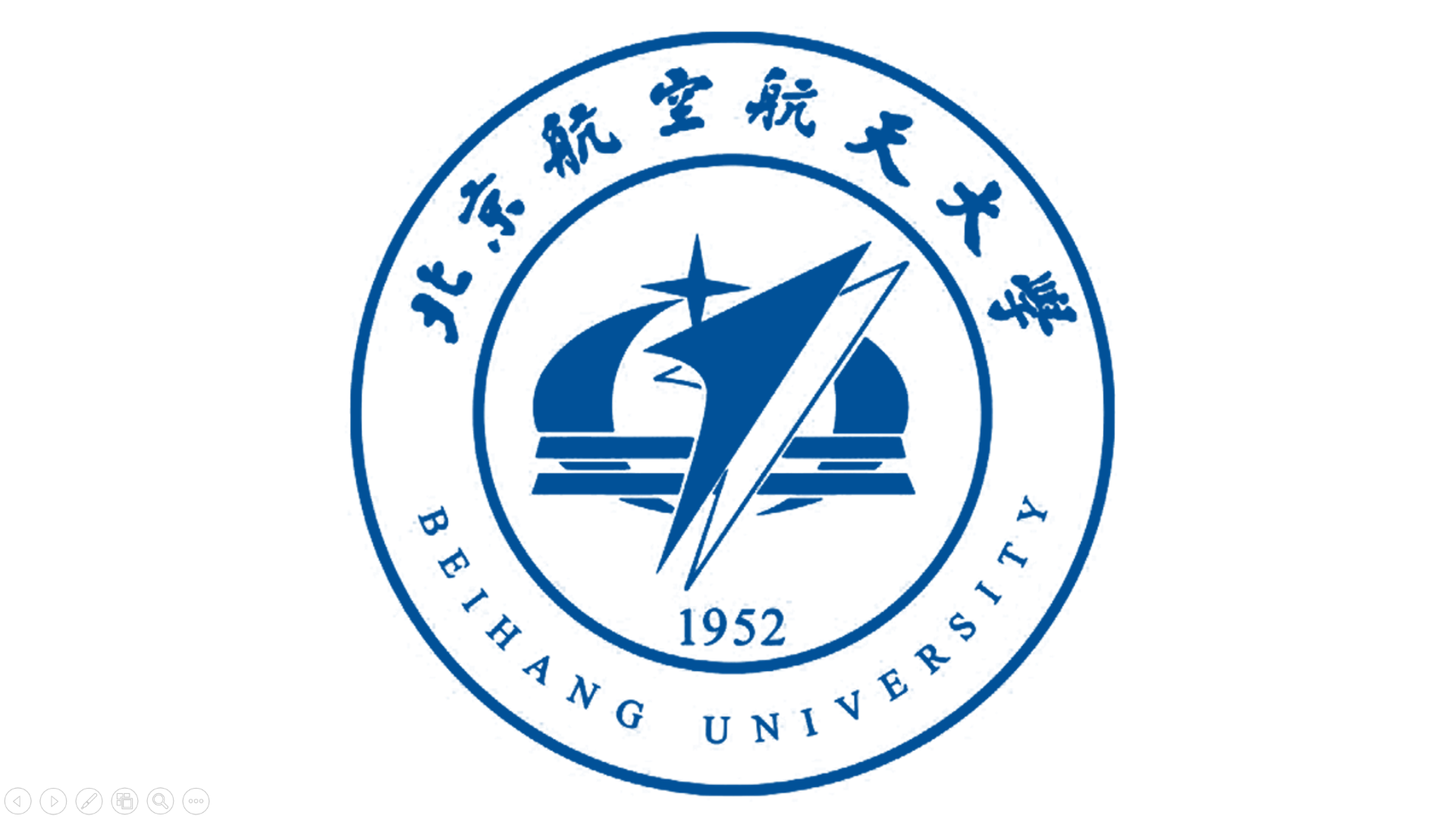 Results
Ablation results on Derm7pt datasets
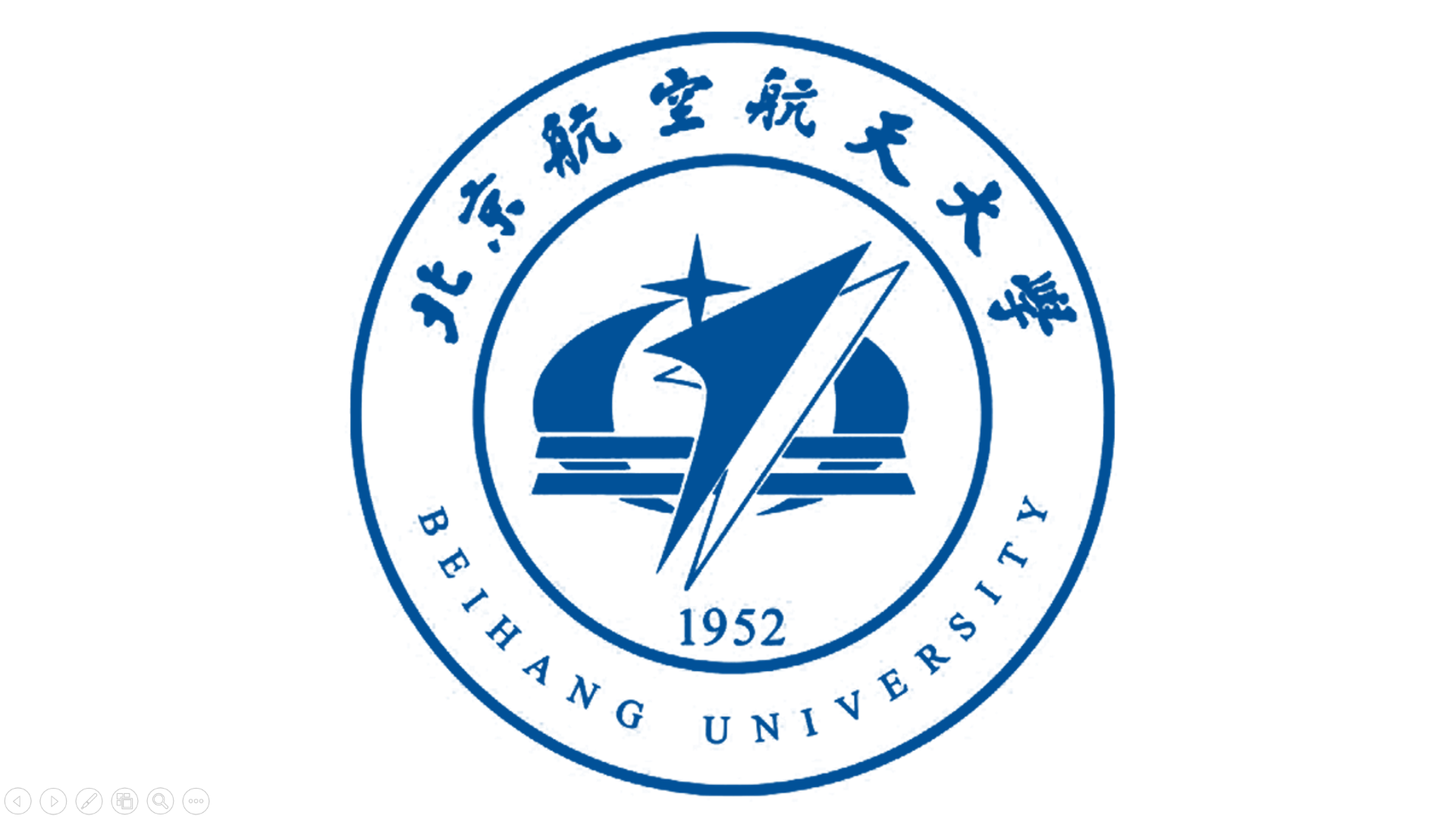 Conclusion
We proposed a novel and effective framework named I2M2Net for incomplete multimodal learning
We first incorporate inter-modal and intra-modal feature masking self-distillation technology  to enhance combination-share and combination-specific representations, thus improving overall robustness to incomplete multimodal data. 
Taking imbalanced modality combinations into consideration,  we design a combination-based curriculum learning strategy  to assist the network in adapting to weak and challenging modality combinations
Extensive experiments demonstrate the effectiveness and superiority of I2M2Net
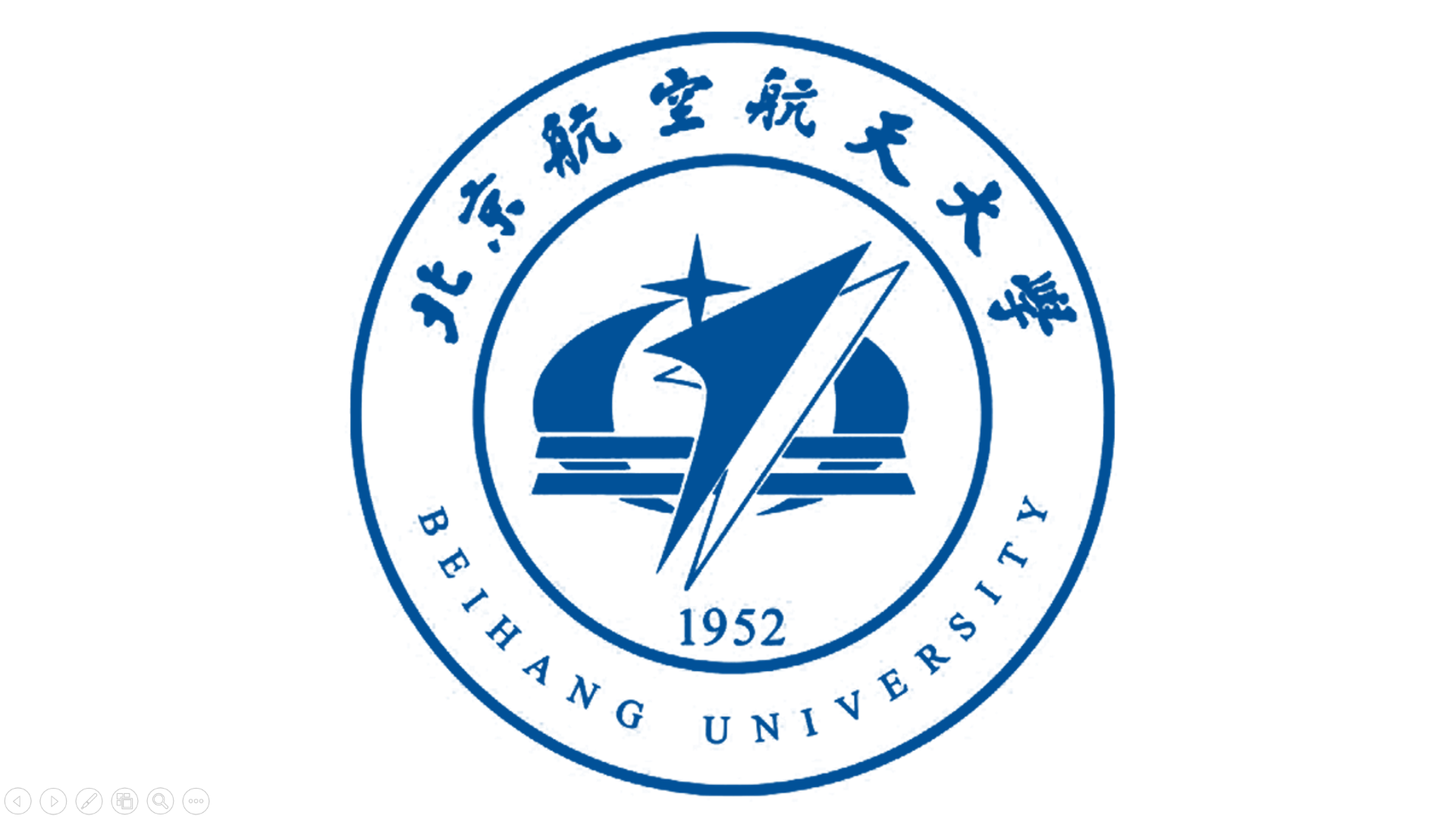 Thank you
xfy_73@buaa.edu.cn
wang_ke@buaa.edu.cn
[Speaker Notes: If any questions, please feel free to contact through the following email address]